National Symbols
http://designlike.com/100-most-famous-landmarks-around-the-world/
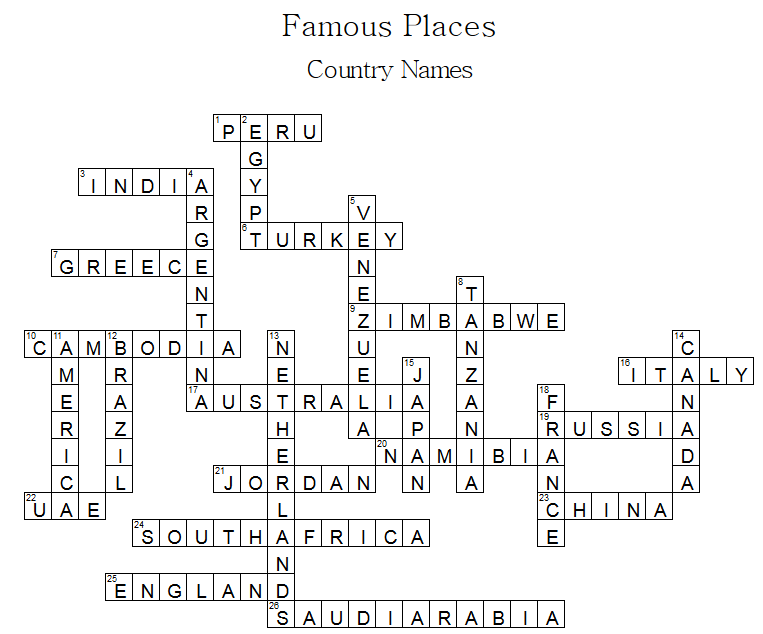 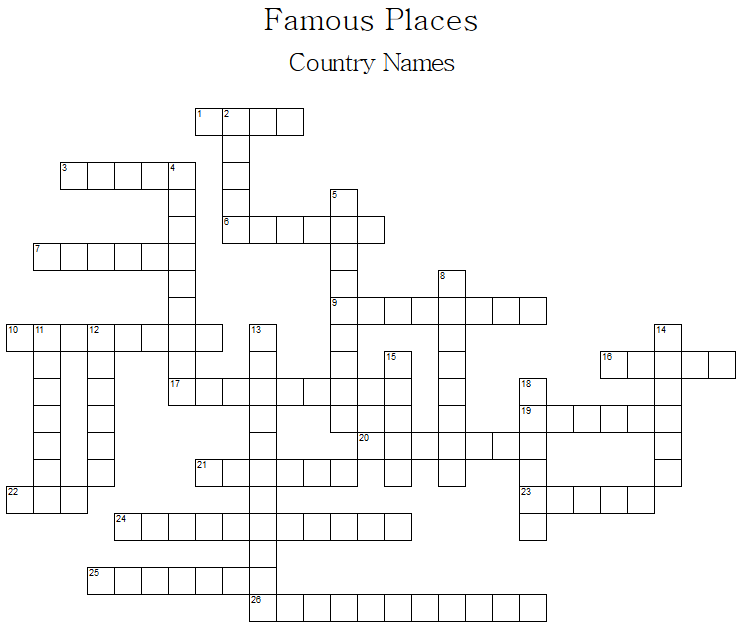 Across
Down
Landmarks Quiz
http://www.mirror.co.uk/news/weird-news/landmarks-quiz-can-you-tell-3457455
Nation (country)
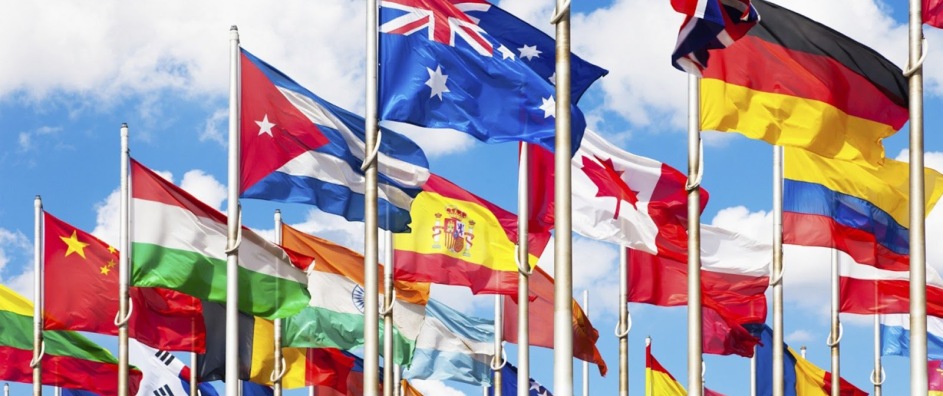 National (about the country)
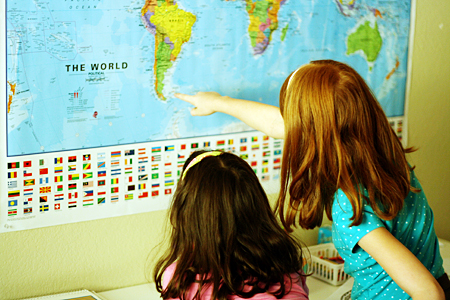 National Symbols
Things that represent a country

Things the country is famous for
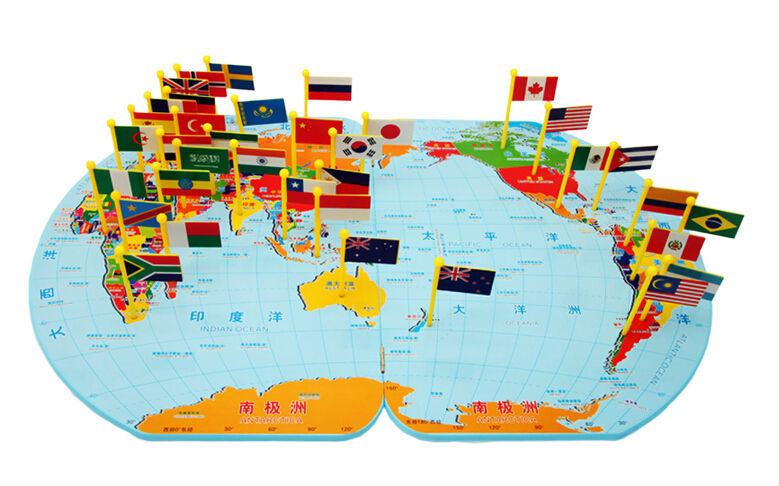 What are some types of national symbols?
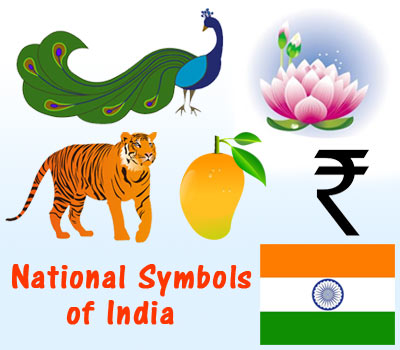 National Animals
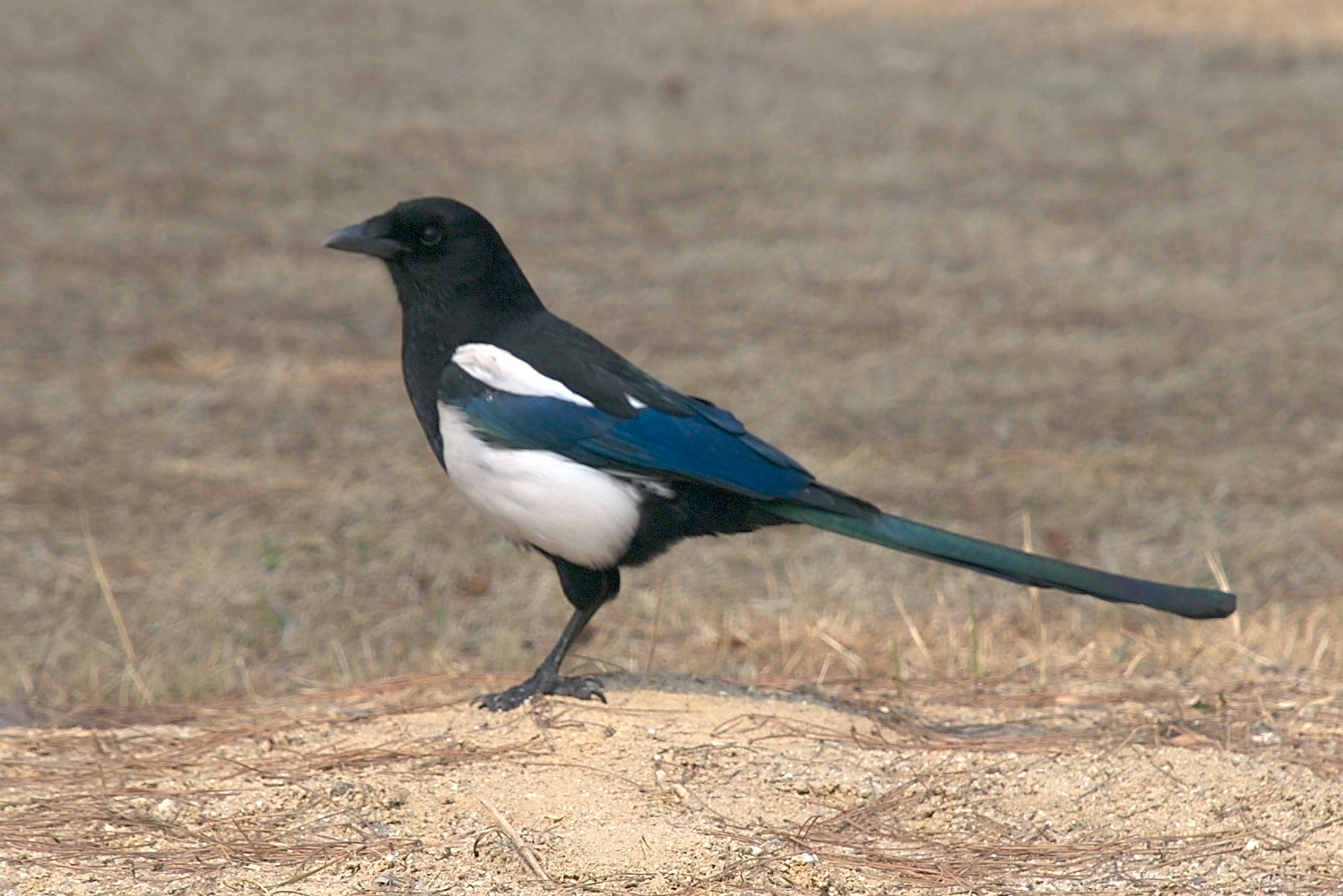 Magpie
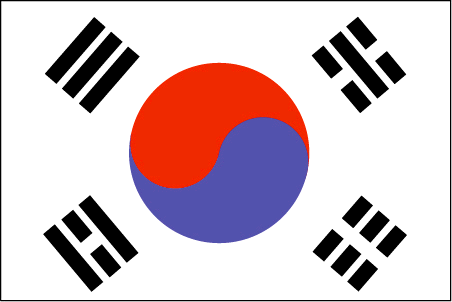 Korea
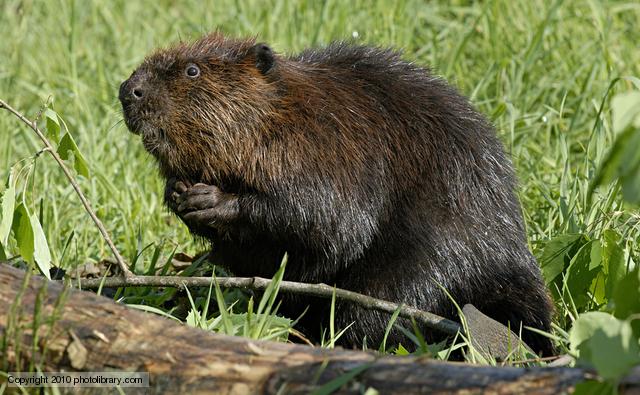 Beaver
Canada
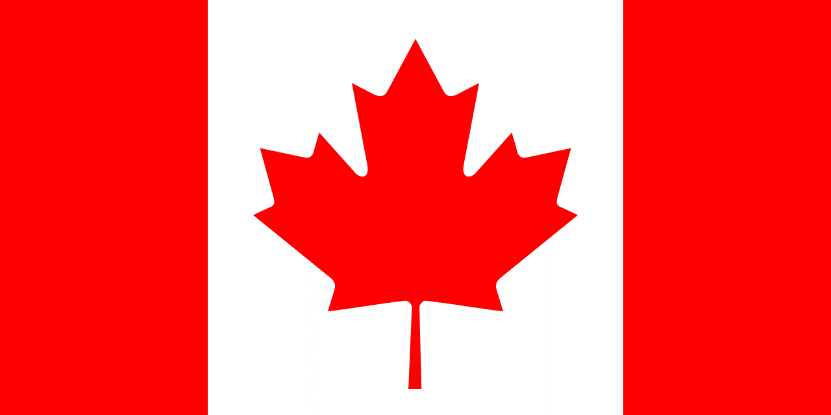 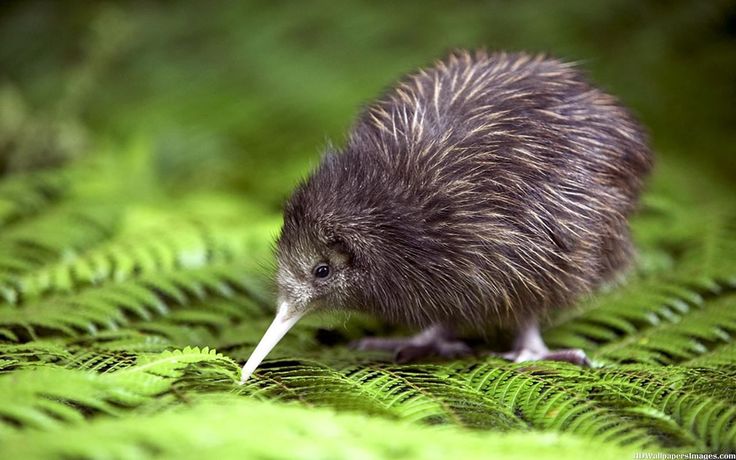 Kiwi
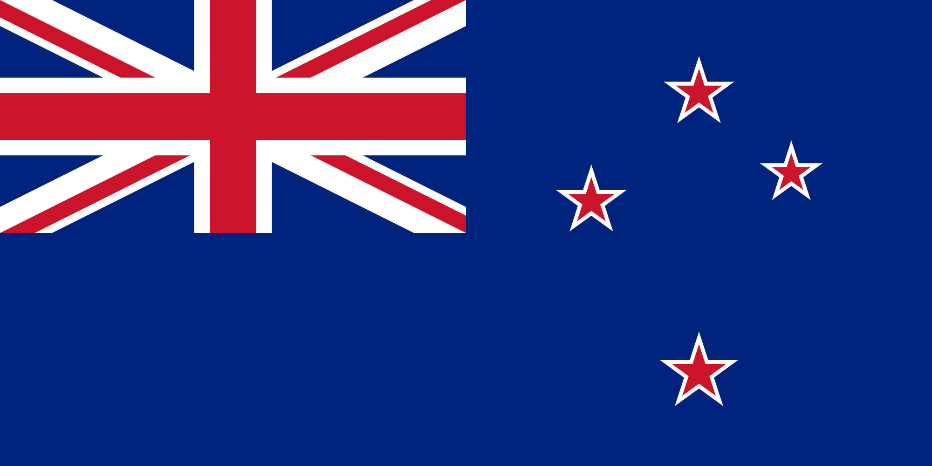 New Zealand
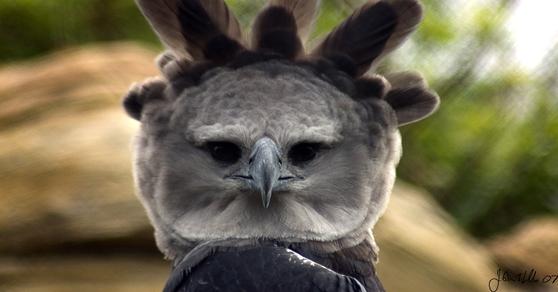 Harpy Eagle
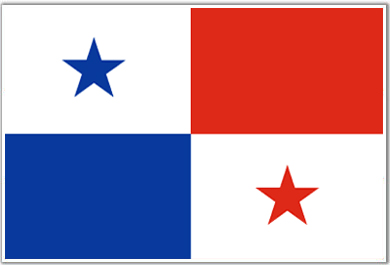 Panama
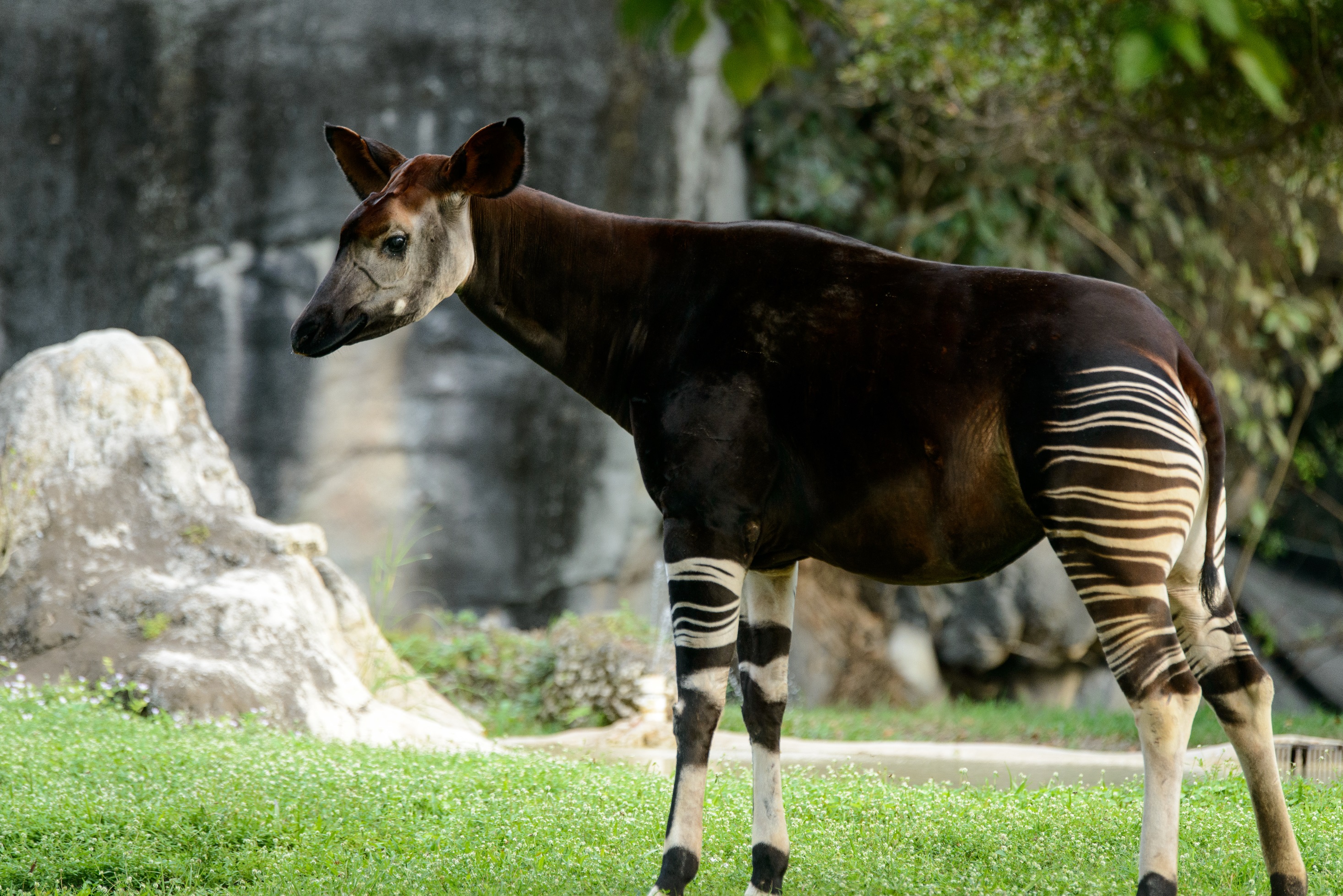 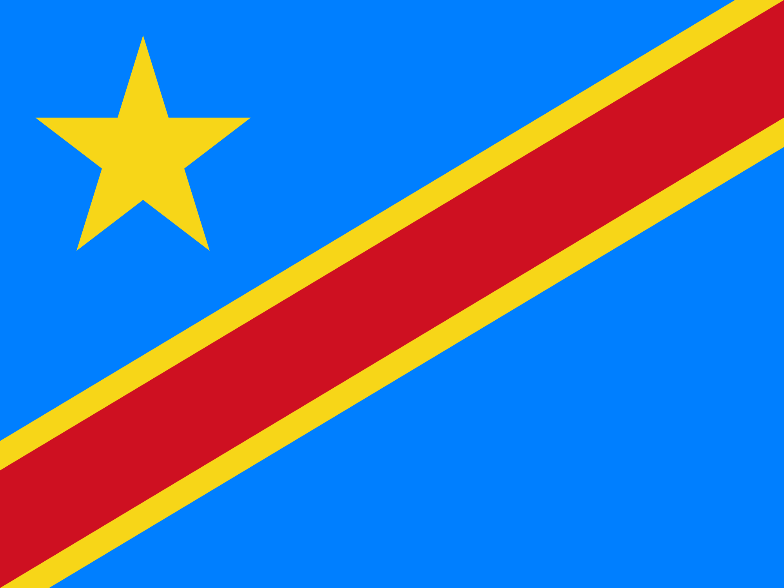 Okapi
Democratic Republic of the Congo
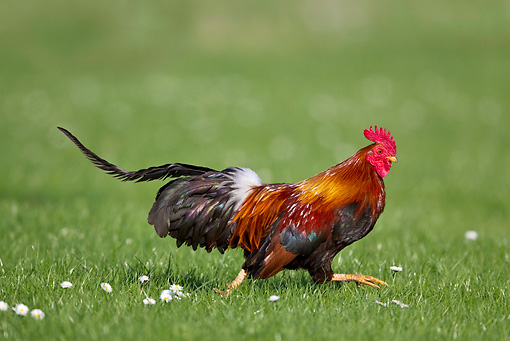 Gallic Rooster
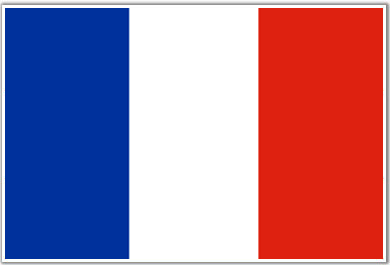 France
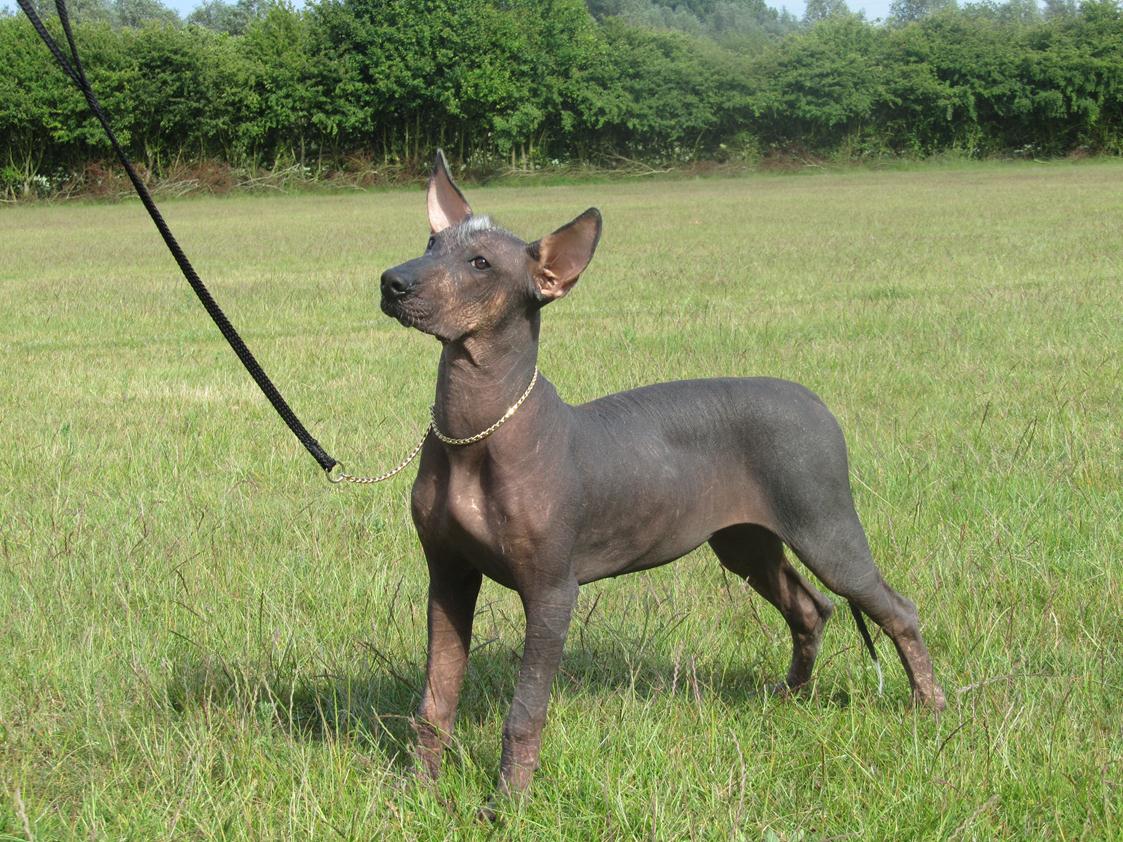 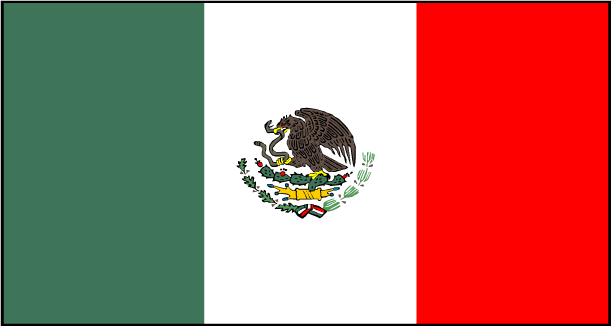 Mexican Hairless
Mexico
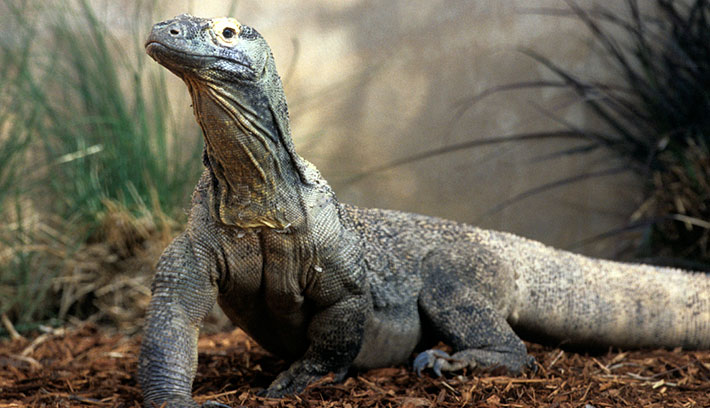 Komodo Dragon
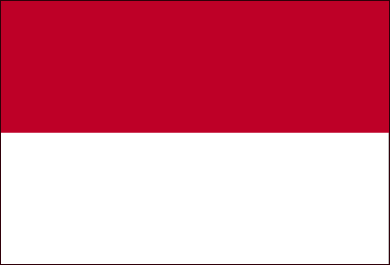 Indonesia
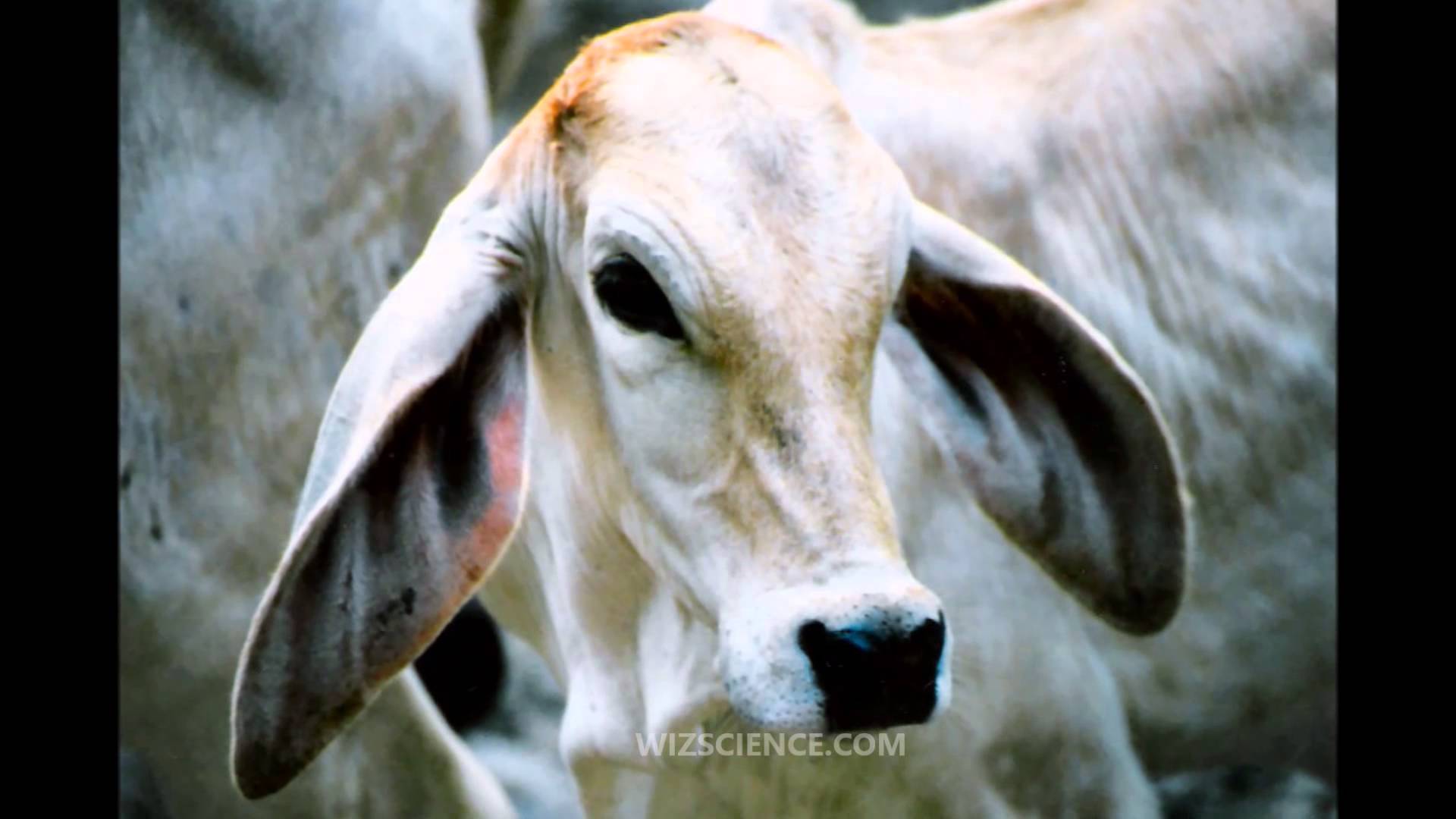 Zebu
Nepal
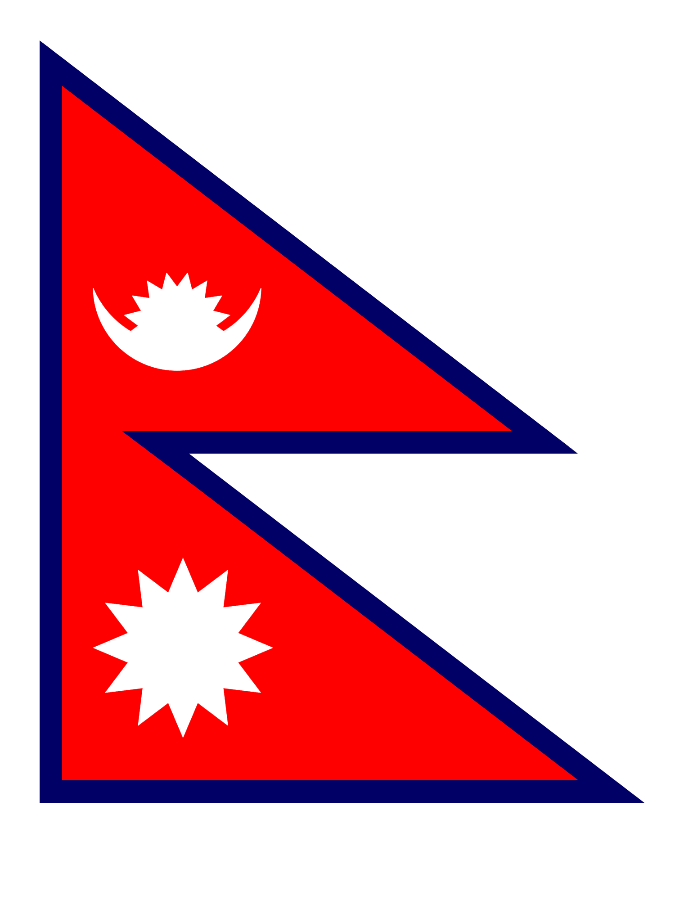 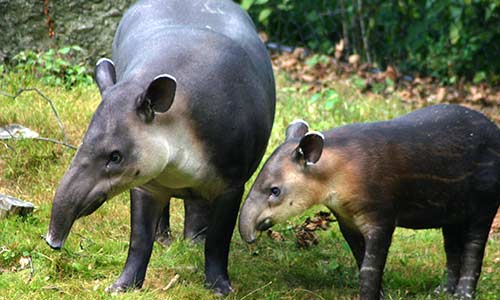 Tapir
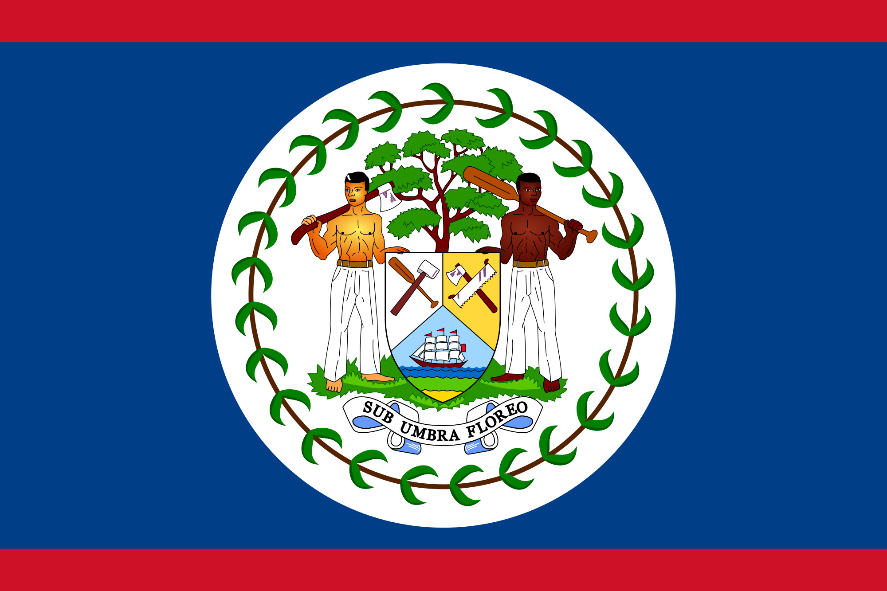 Belize
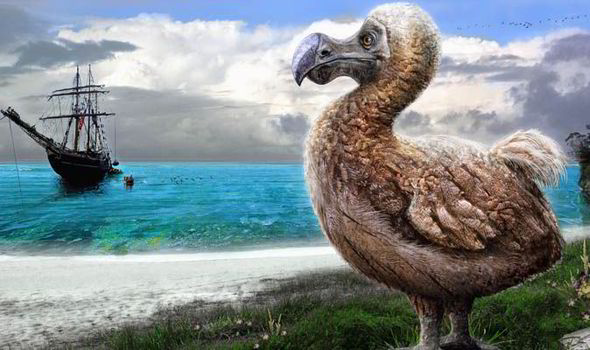 Dodo
Mauritius
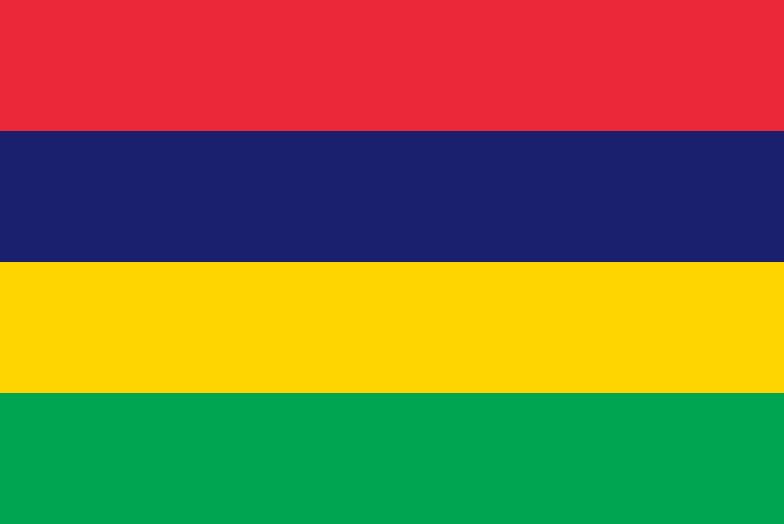 Mythical National Animals
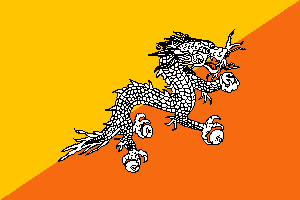 Druk
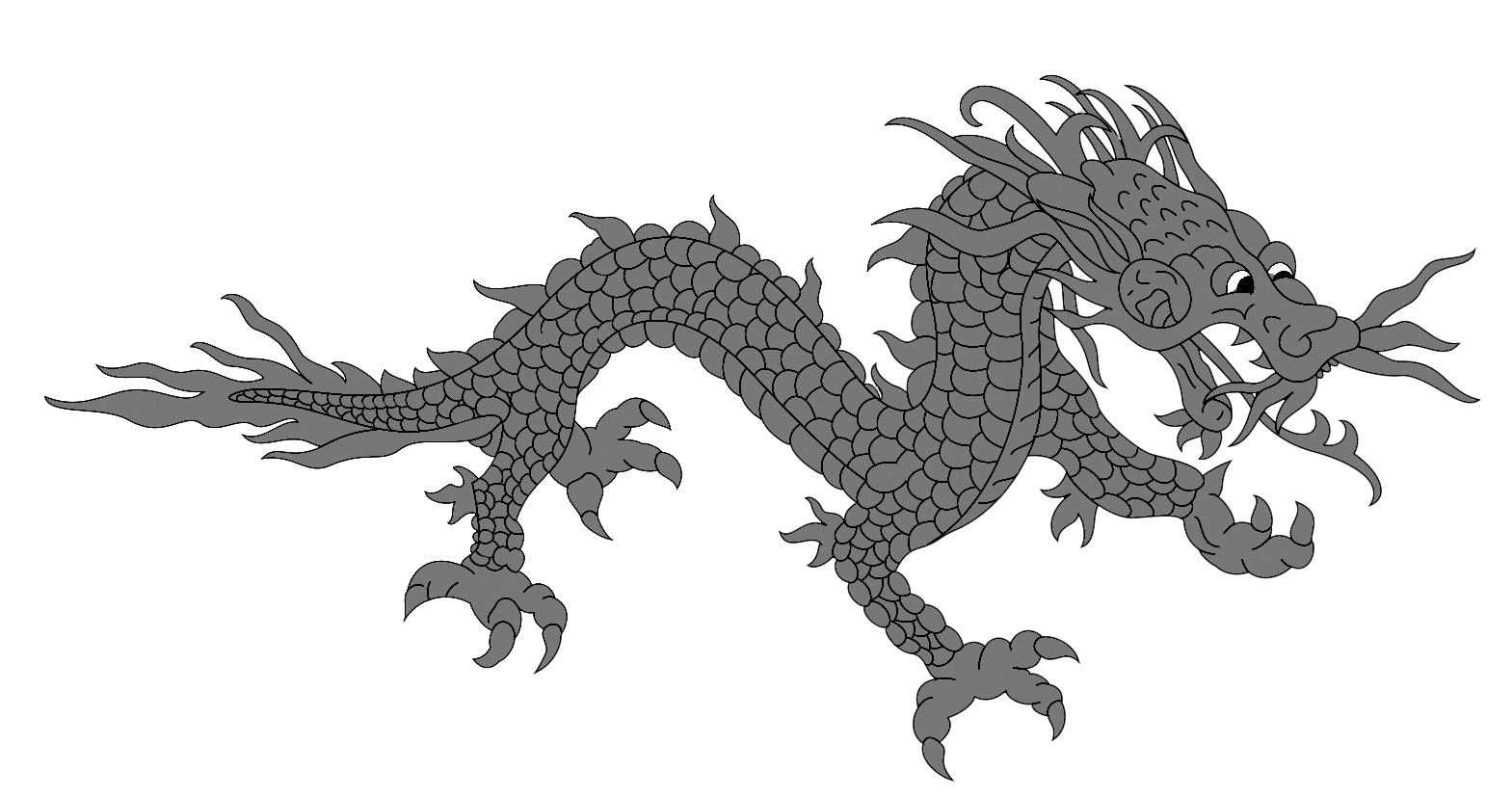 Butan
Double Tailed Lion
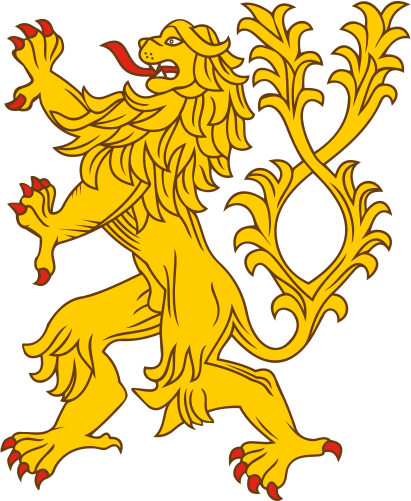 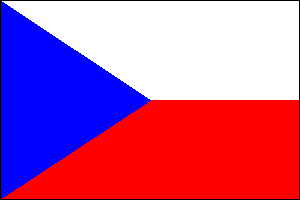 Czech Republic
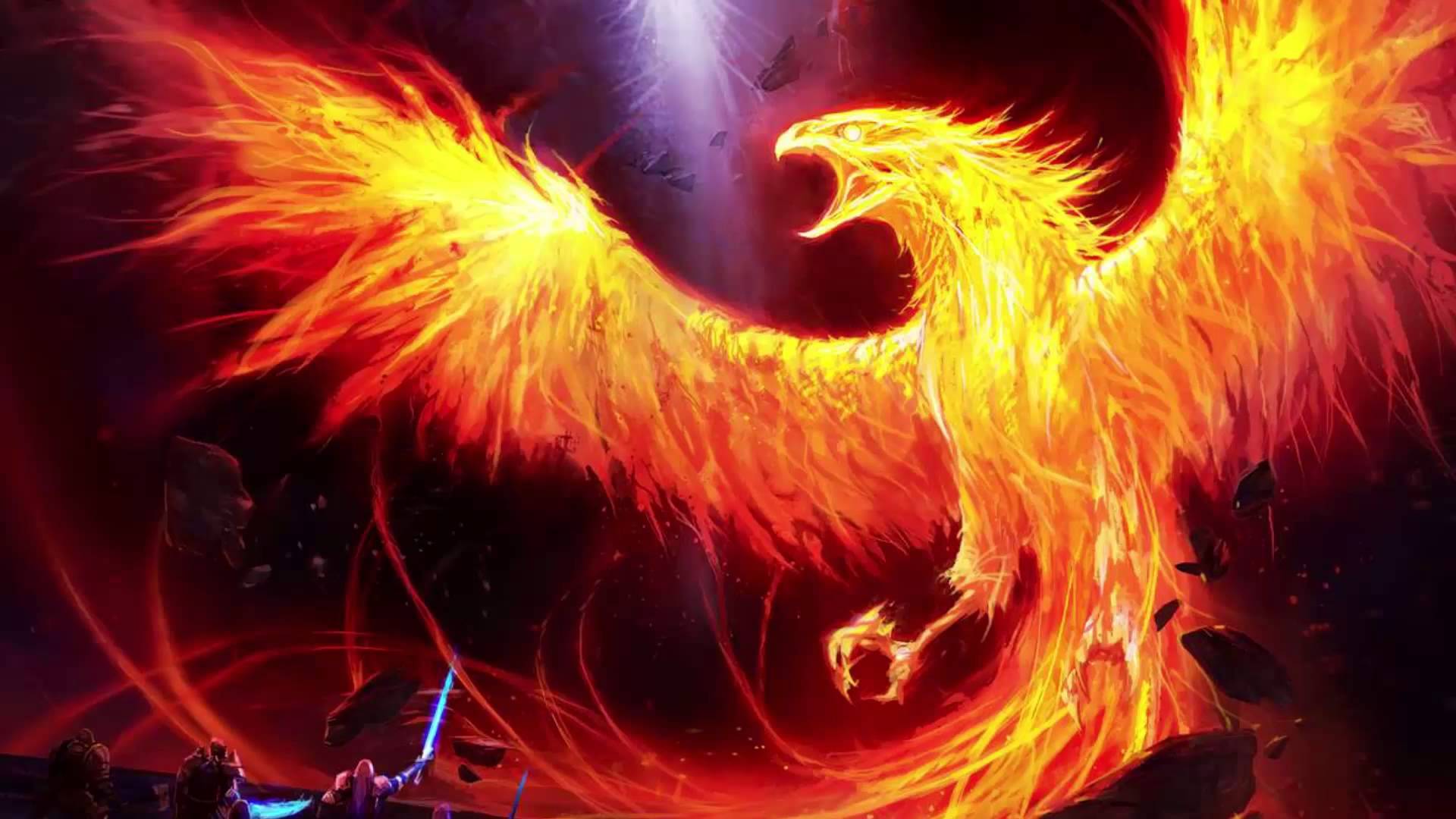 Phoenix
Greece
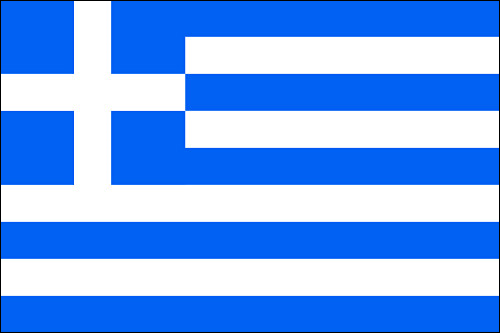 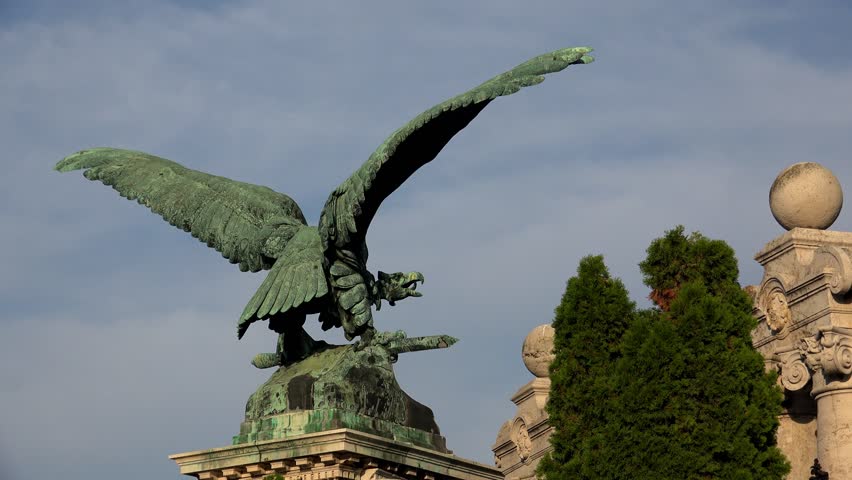 Turul
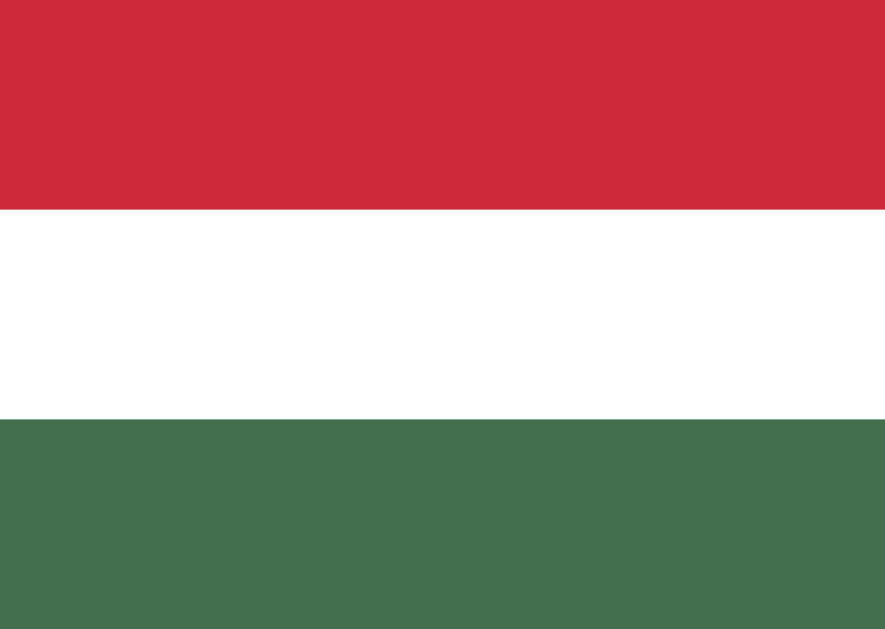 Hungary
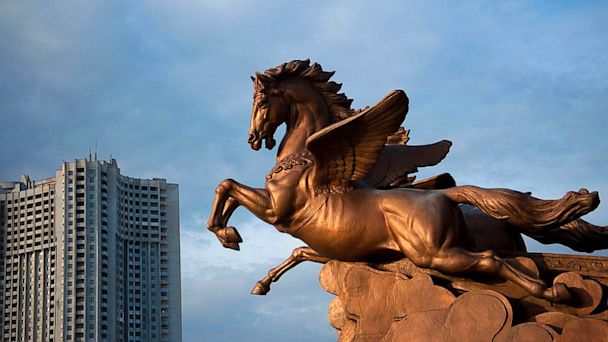 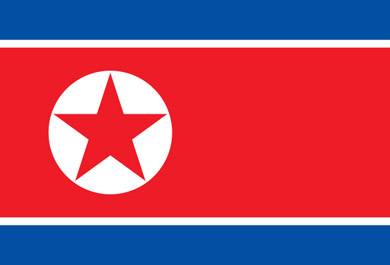 Chollima
North Korea
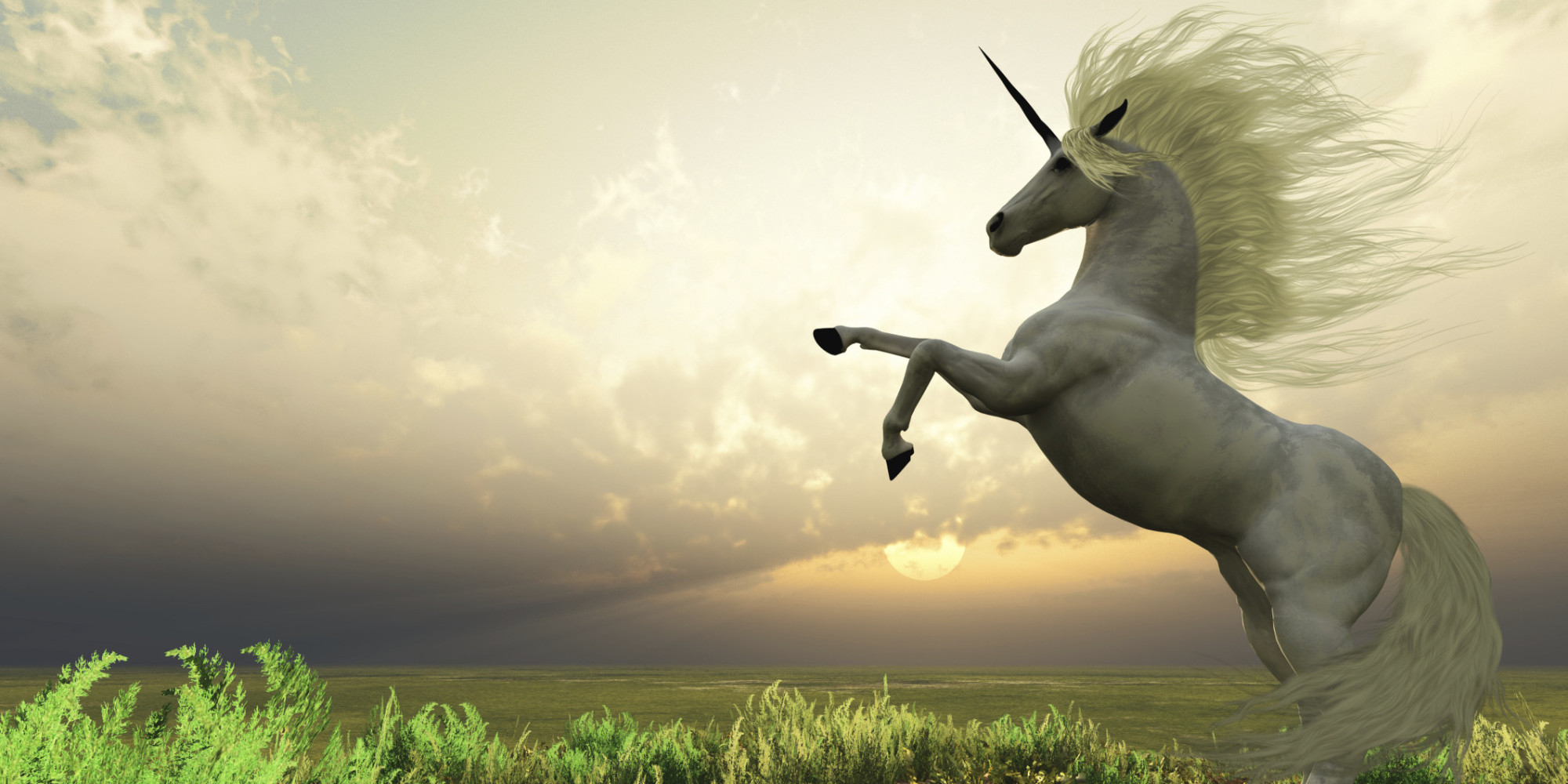 Unicorn
Scotland
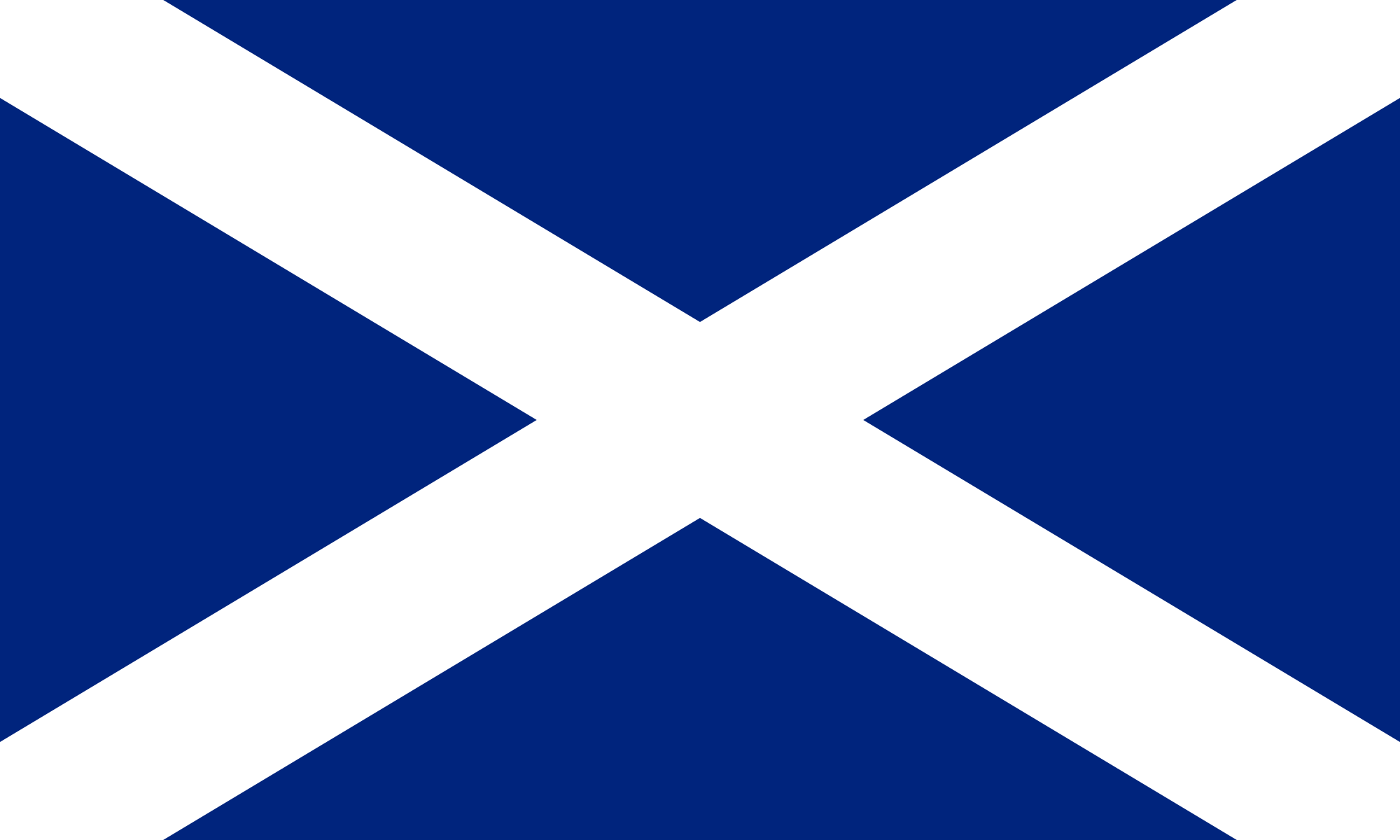 National Symbols – Flag
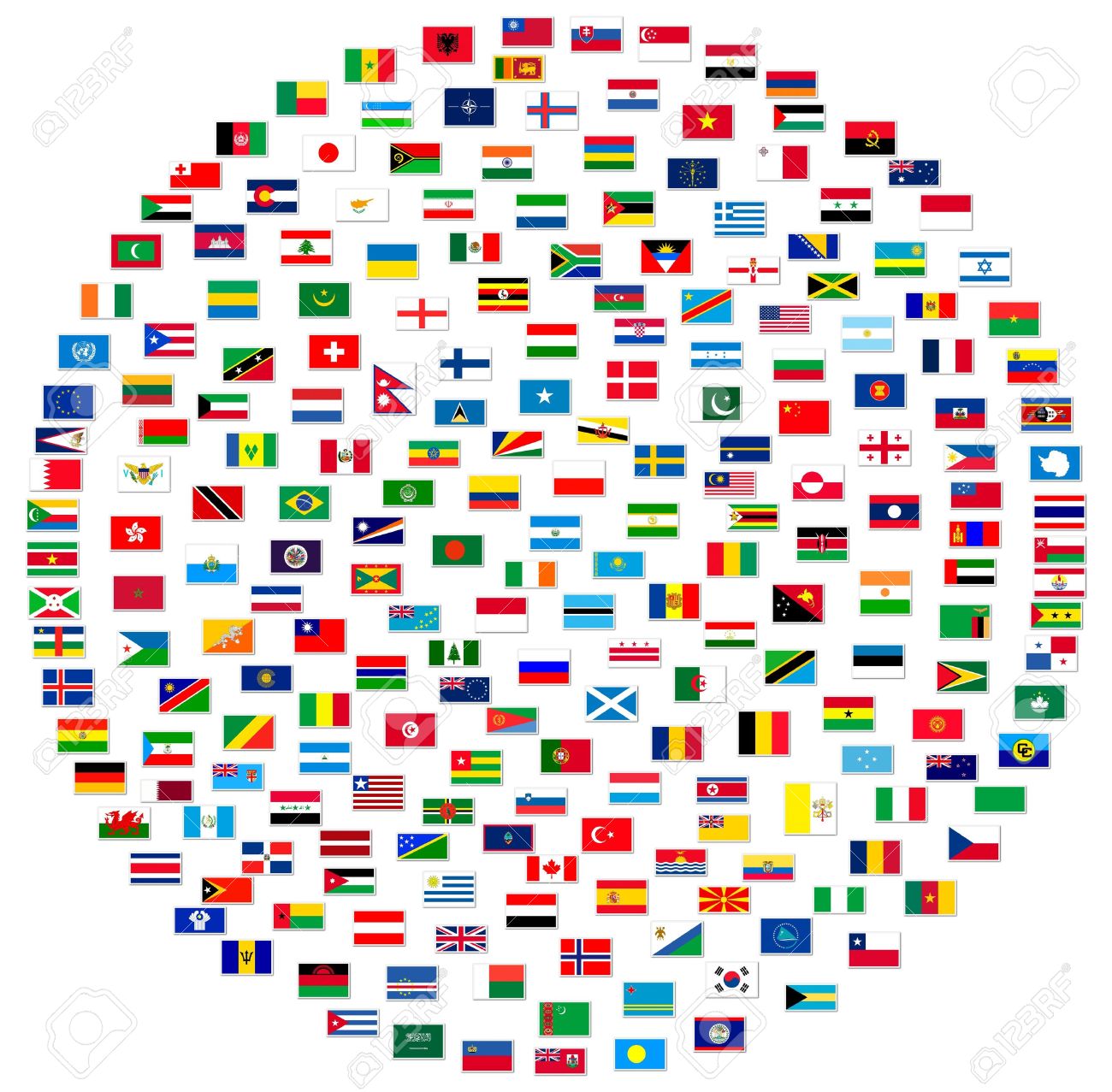 National Flags Quiz
http://world-geography-games.com/flags_asia.swf
National Symbols – National Flower
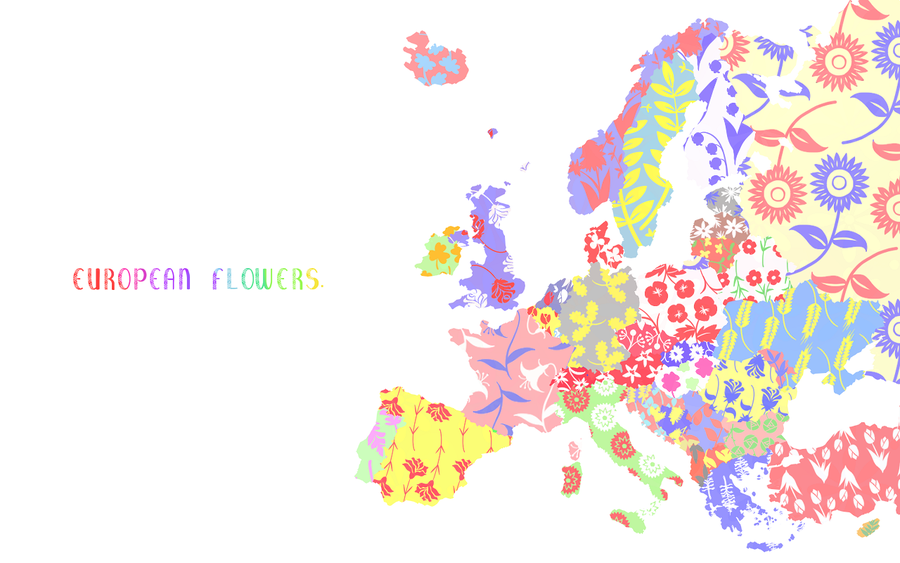 Holidays
What are some holidays celebrated around the world?
Traditional
Traditional clothes